Страна эмоций
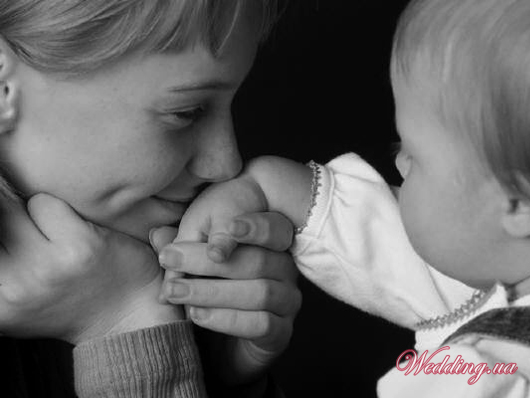 Педагог-психолог МБУ № 147 «Сосенка» 
Кутузова Л.А.
Содержание
Основные эмоции человека
Пиктограммы эмоций
Игра «Угадай эмоцию»
Основные эмоции человека
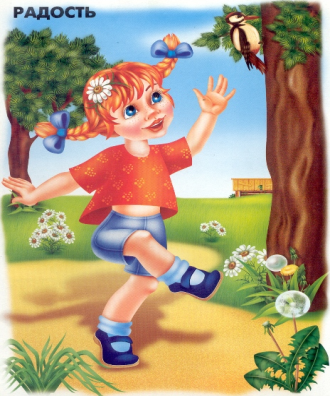 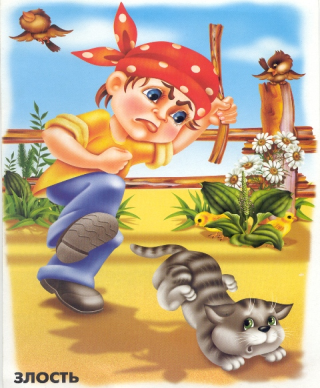 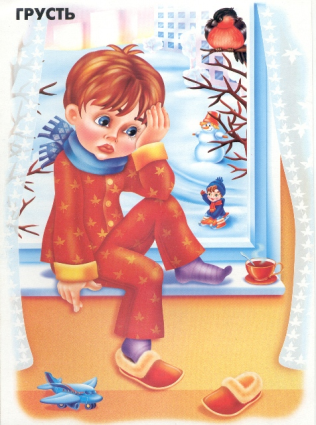 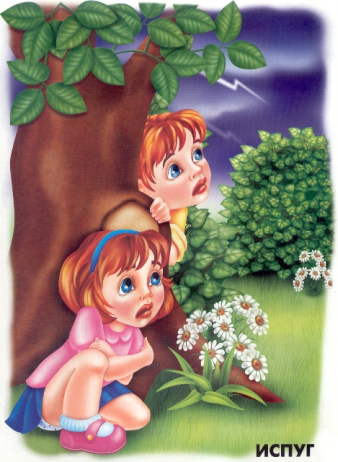 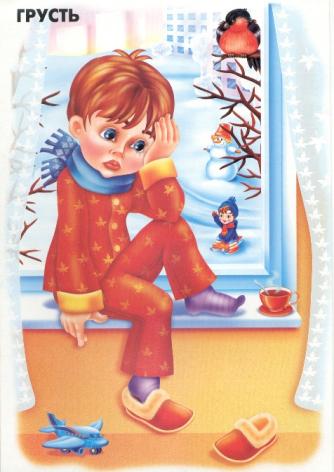 Пиктограммы эмоций
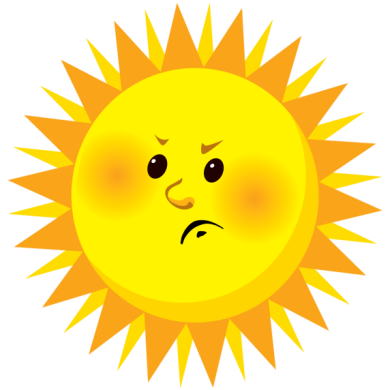 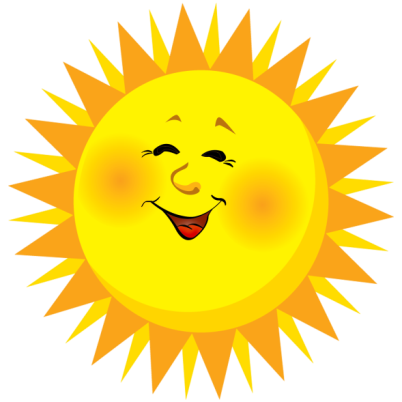 радость
злость
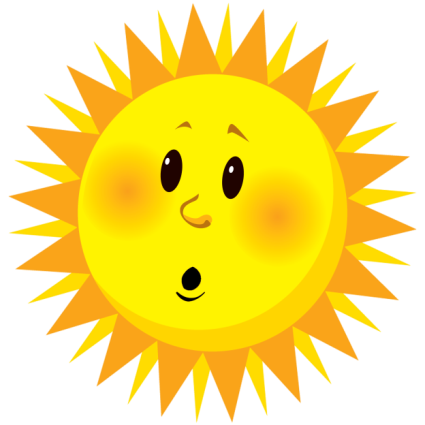 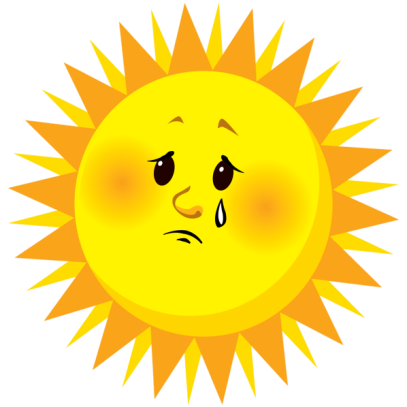 грусть
испуг
«Угадай эмоцию»
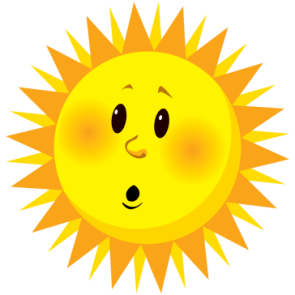 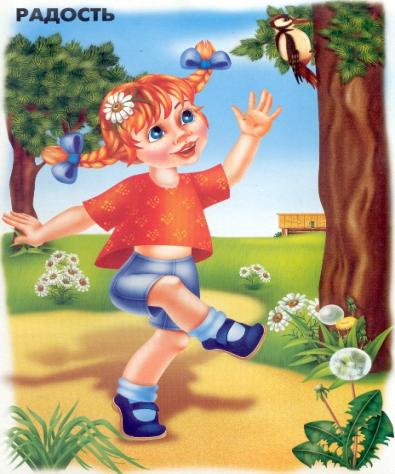 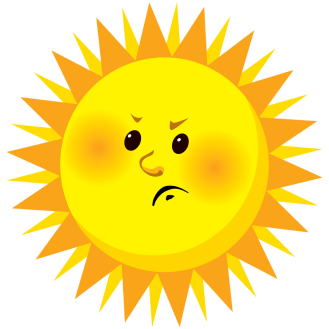 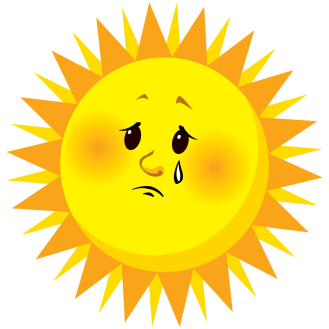 «Угадай эмоцию»
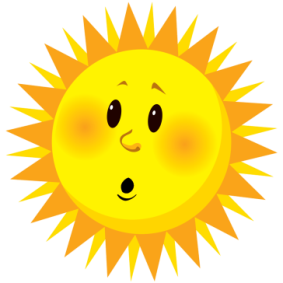 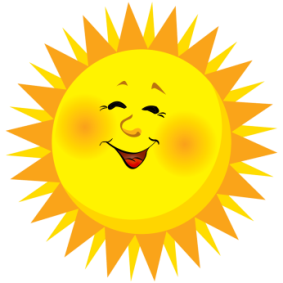 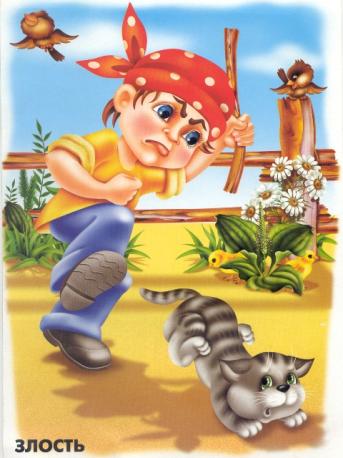 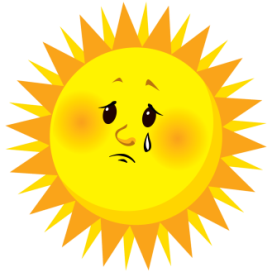 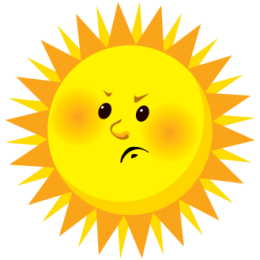 «Угадай эмоцию»
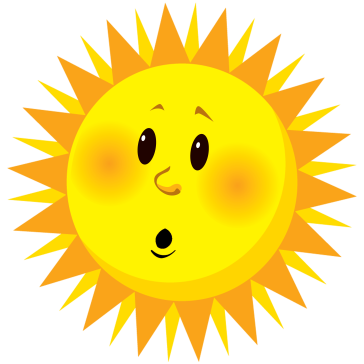 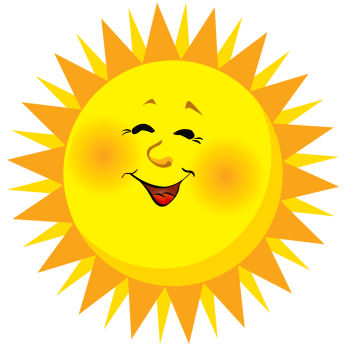 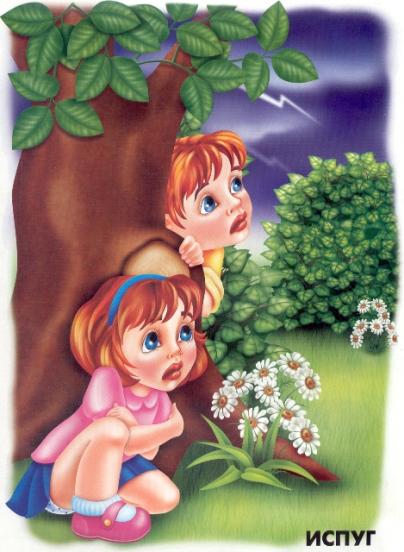 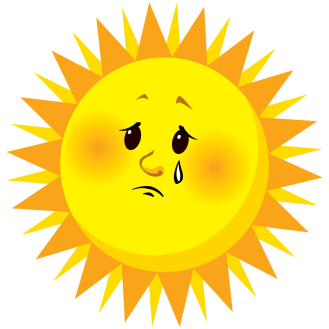 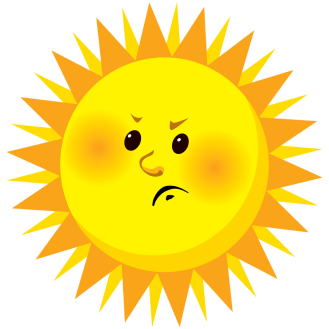 «Угадай эмоцию»
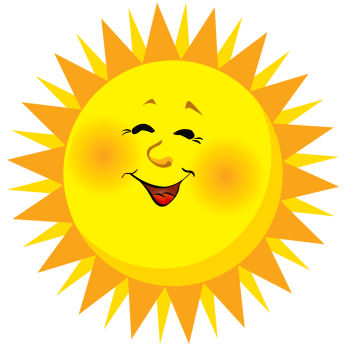 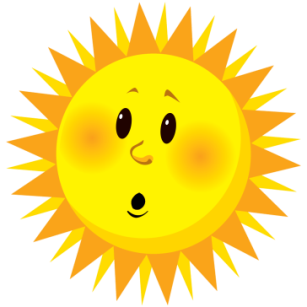 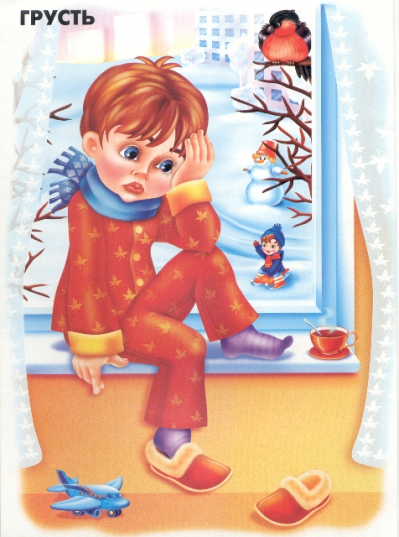 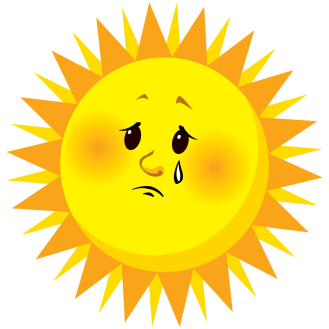 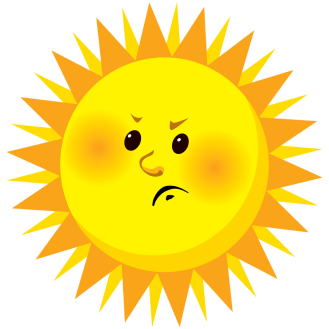 Информационные источники
http://wedding.ua/images_user/images_polezno/wedding_magazines/vospitanie_detey_2.jpg
http://detsad-kitty.ru/uploads/posts/2010-01/1263917149_srrrsss.jpg
http://detsad-kitty.ru/uploads/posts/2010-01/1263917462_rrrsss.jpg
http://festival.1september.ru/articles/603548/img1.jpg
http://narod.ru/disk/start/15.dl2sa-narod.yandex.ru/10827016001/h733dfa9a0e28f4c788cff8aa123d20cb/nastr-solnishki.rar